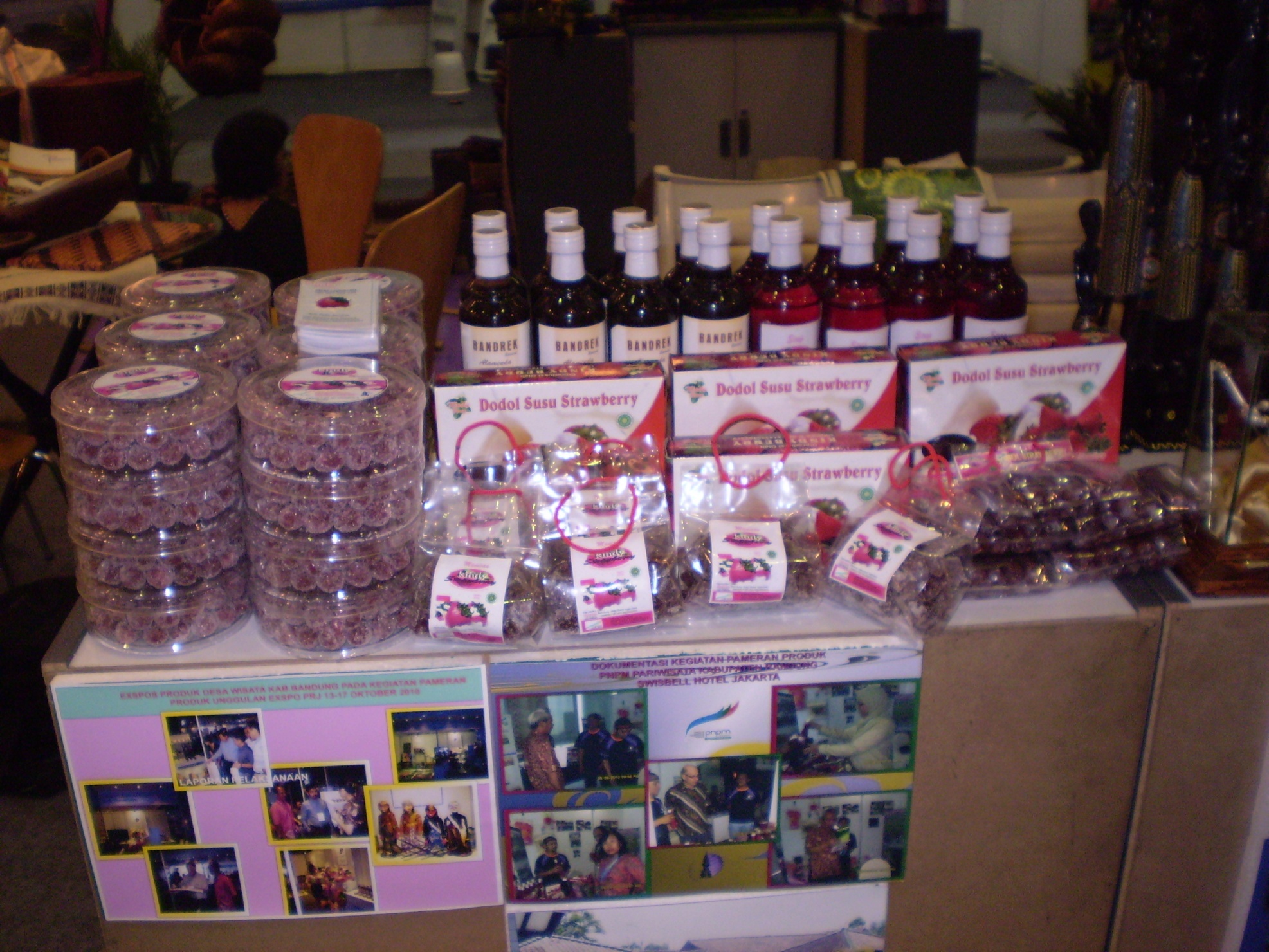 Olahan strawberry kiny berry
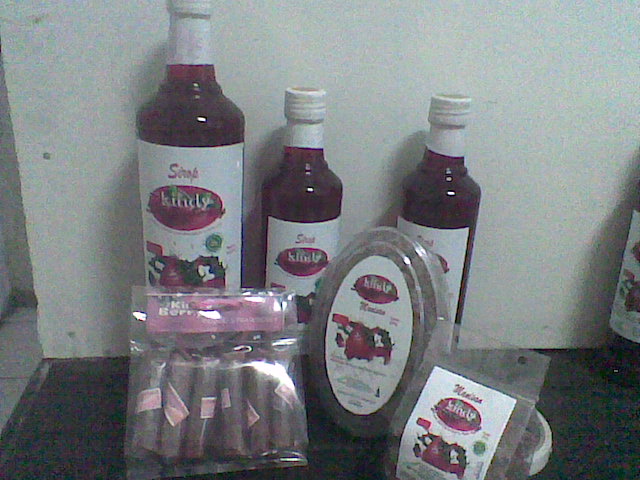 MANISAN STRAWBERRY
DODOL KANTONG
SIROP 620  ml
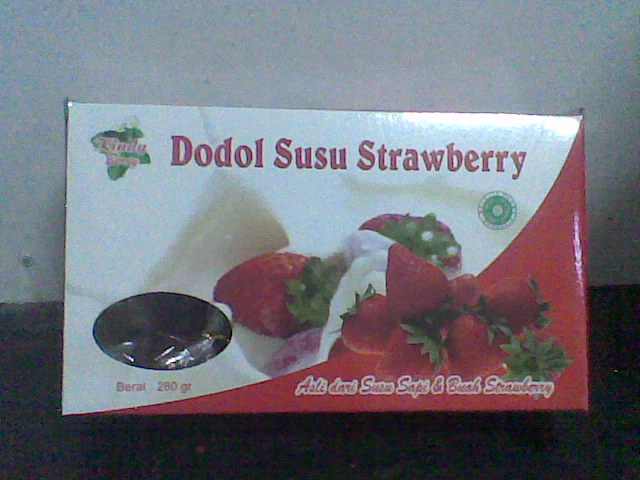 DODOL STRAWBERRY BY KINDY BERRY
Sambal Strawberry 450g
SIROP 620 ml